Лекція 4
Тема. Основні відомості про конструкції опор повітряних ліній електропередач

План
1. Повітряні лінії електропередач.

2.Конструкція опор повітряних ліній електропередач
(ПЛЕП)
Електричною повітряною лінією електропередачі називається пристрій для передачі електричної енергії по проводах, розміщених на відкритому повітрі й прикріплених за допомогою ізоляторів та арматури до опор або кронштейнів інженерних споруд.
Головні елементи повітряної ЛЕП:
1)	проводи, які служать для передачі електроенергії;
2)	грозозахисні підвісні троси для захисту від атмосферних перенапруг (грозових розрядів). Їх монтують у верхній частині опор;
3)	опори, що підтримують проводи та троси на певній висоті над поверхнею;
4)	ізолятори, ізолюючі дроти від тіла опори;
5)	арматура, за допомогою якої дроти закріплюються на ізоляторах, а ізолятори на опорі.
За конструктивним виконанням розрізняють одноланцюгові та дволанцюгові ЛЕП. Під ланцюгом розуміють три дроти (трифазовий ланцюг) однієї ЛЕП.
Конструктивна частина ПЛЕП характеризується:
–	типами опор;
–	довжинами прольотів;
–	габаритними розмірами;
–	конструкцією фази;
–	типами гірлянд ізоляторів.
За типом опори ПЛЕП поділяють на:
–	проміжні,
–	анкерні.
Рисунок 4.1 – Конструкційна схема однопровідної повітряної лінії:
1 – анкерна опора;	2 – проміжна опора

Проміжні та анкерні опори розрізняють способом підвішування проводів.
На проміжній опорі провід підвішується за допомогою підтримувальних гірлянд ізоляторів.
На анкерних опорах проводи закріплені жорстко і натягнуті до заданого натягу за допомогою натяжної гірлянди ізоляторів (див. рис. 4.2).
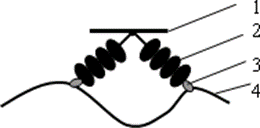 Рисунок 4.2 – Кріплення проводу у фазі на проміжній (а)
і анкерній (б) опорах:
1 – траверса; 2 – гірлянда ізоляторів; 3 – затиск; 4 – провід

Проміжні опори найпростіші, служать для підтримування проводів на прямих ділянках лінії. Вони зустрічаються найчастіше; частка їх в середньому становить 80–90 % від
загального числа опор ПЛ. Провід до них кріплять за допомогою підтримуючих (підвісних) гірлянд ізоляторів або штирьових ізоляторів. Проміжні опори в нормальному режимі мають навантаження в основному від власної ваги проводів, тросів та ізоляторів, підвісні гірлянди ізоляторів звисають вертикально.
Анкерні опори, розраховані на поздовжні та поперечні складові тяжіння проводів (натяжні гірлянди ізоляторів розміщені горизонтально), відчувають найбільші навантаження, тому вони значно складніші і дорожчі за проміжні; число їх на кожній лінії повинно бути мінімальним.
Анкерні опори встановлюють у місцях жорсткого кріплення проводів. Їх поділяють на:
–	кінцеві;
–	кутові;
–	проміжні;
–	спеціальні.
На кінцеві й кутові опори, що встановлюються у кінці або на повороті лінії, діє постійне тяжіння проводів і тросів: одностороннє або за рівнодіючим кутом повороту.
Проміжні анкерні, що встановлюють на протяжних прямих ділянках, також розраховуються на одностороннє тяжіння, яке може виникнути при обриві частини проводів, що розміщені в прольоті, що примикає до опори.
Спеціальні опори бувають таких типів:
–	перехідні – для великих прольотів, що проходять через річки, ущелини;
–	відгалужувальні	–	для	виконання	відгалужень	від основної лінії;
–	транспозиційні – для зміни порядку розміщення проводів на опорі.
За матеріалом опори розрізняють:
–	дерев’яні (до 110 кВ);
–	залізобетонні (35–330 кВ);
–	металеві (35 кВ і вище).
Основними елементами опор є:
–	пасинки (приставки) – 1;
–	стійки – 2;
–	траверси – 3;
–	розкоси – 4;
–	ригелі – 5;
–	підтраверсні бруси – 6.
Залізобетонні опори (рис. 4.4) найбільш широко застосовуються на лініях напругою до 750 кВ. Вони можуть бути вільностоячими (проміжними) і з відтяжками (анкерні).
Залізобетонні	опори	довговічніші	за	дерев’яні,	прості	в експлуатації, дешевші за металеві.
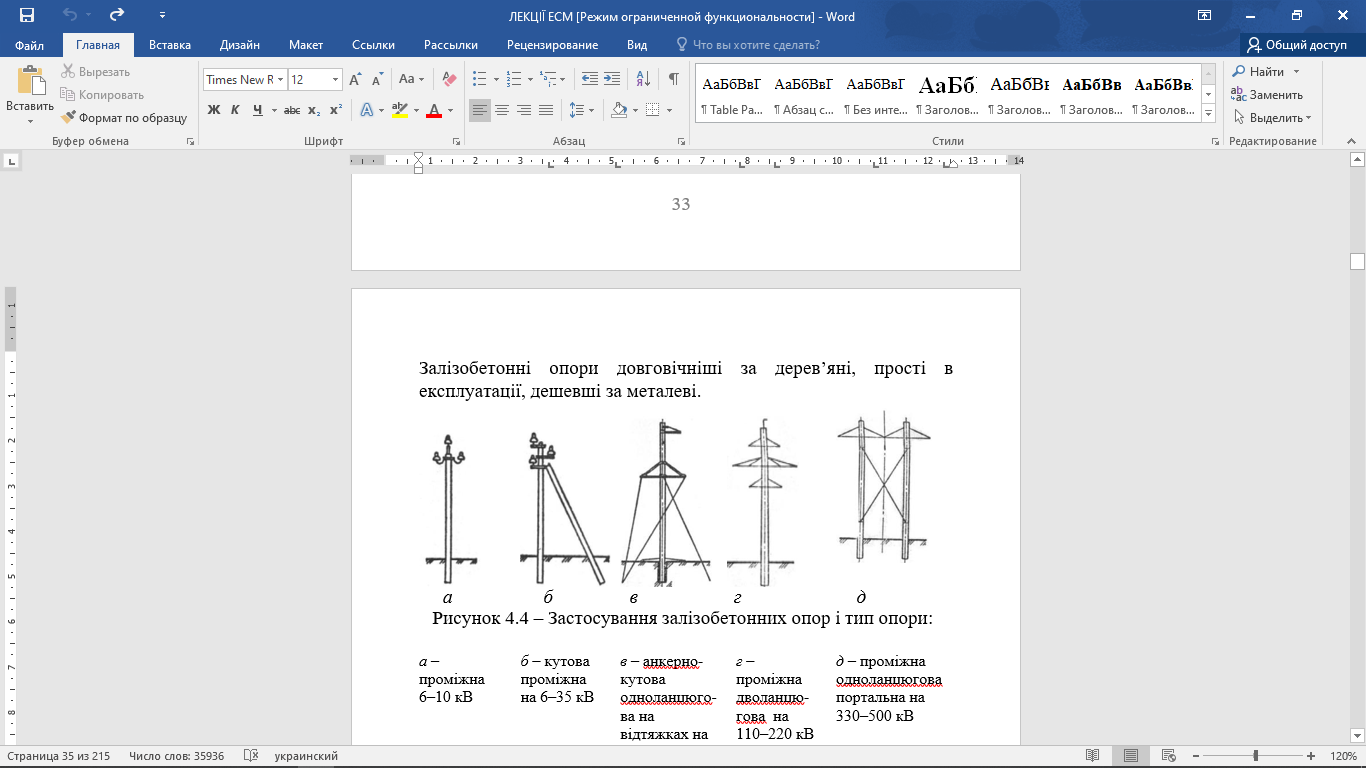 Металеві (сталеві) опори (рис. 4.5) використовують на лініях напругою 35 кВ і вище.
Вони міцні та надійні, але досить металомісткі, займають велику площу, потребують для установлення споруди спеціальних залізобетонних фундаментів і в процесі експлуатації повинні бути пофарбовані для запобігання від корозії.
До основних елементів належать:
–	стійки – 1,
–	траверси – 2,
–	тросостояки – 3,
–	відтягнення – 4,
–	фундамент – 5.
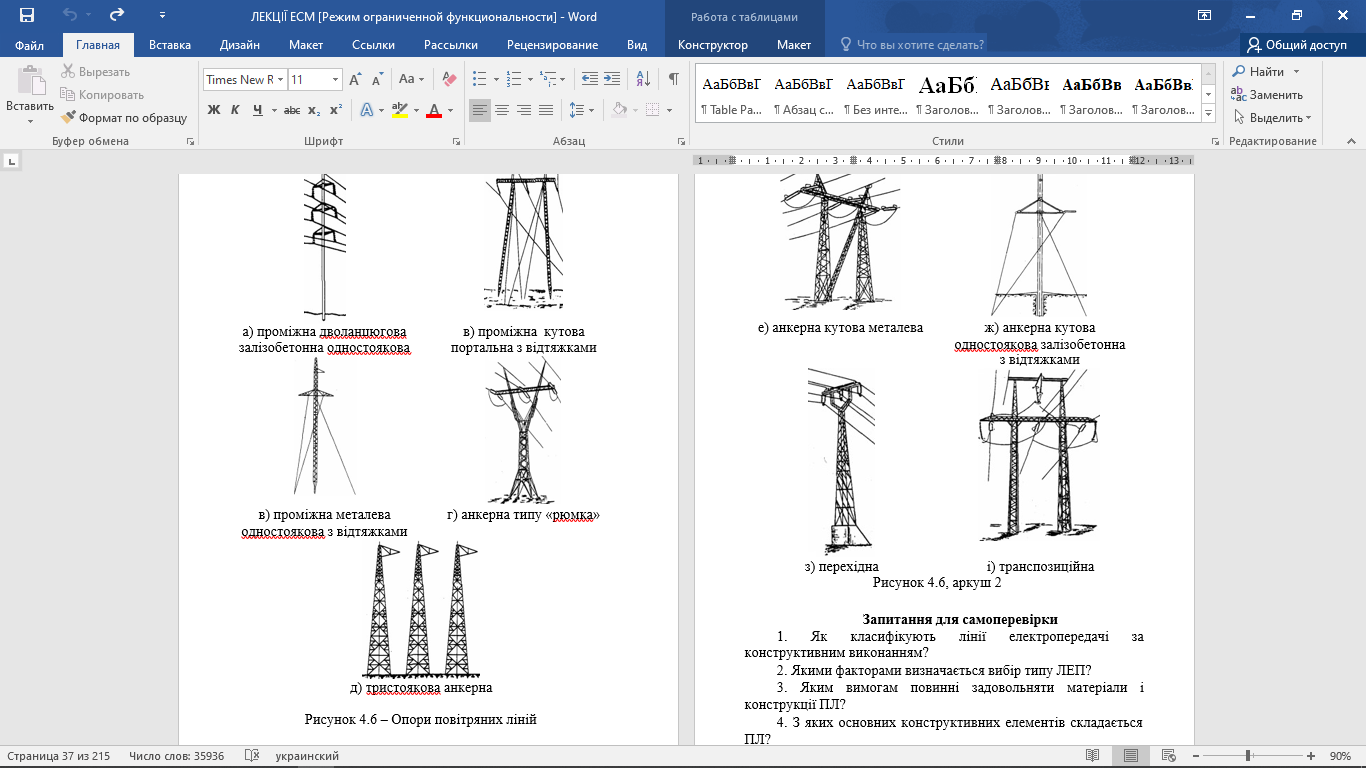 Запитання для самоперевірки
1.	Як	класифікують	лінії	електропередачі	за конструктивним виконанням?
2.	Якими факторами визначається вибір типу ЛЕП?
3.	Яким	вимогам	повинні	задовольняти	матеріали	і конструкції ПЛ?
4.	З яких основних конструктивних елементів складається
ПЛ?
5.	Які основні геометричні характеристики ПЛ і чим вони визначаються?
6.	У чому полягає призначення опор?
7.	Які є типи опор, що розрізняються за функціональним призначенням?
8.	Які переваги і недоліки дерев’яних, залізобетонних та металевих опор?